Week 10, Day 3
Review for the quarter
SE-2811
Slide design: Dr. Mark L. Hornick
Content: Dr. Hornick
Errors: Dr. Yoder
1
Unaddressed Muddiest Points
2
Final Exam
You may use one note-sheet, prepared by yourself. You will turn in the note-sheet with your final. You may request your note-sheet back at the beginning of next quarter
SE-2811
Dr. Mark L. Hornick
3
List of patterns to choose and implement on the final
Strategy
Factory Method Pattern
Singleton
Observer
Decorator
Composite
Command
SE-2811
Dr. Mark L. Hornick
4
Threading: Which objects can you lock on?
You can lock on ANY object in Java.
notify() and wait() are methods on ALL objects in Java … inherited from Object
You cannot specify which thread you are waiting on… you wait on another thread locked on the same object
In contrast, join() is a method on a Thread object
You must have a reference to the thread you are waiting on:   threadToWaitOn.join()
Throws InterruptedException
Waits for thread to complete (finish run() method)
5
An analogy
notifyAll() is like updateObservers()
synchronize(obj1) { is like obj1.addObserver(Thread.currentThread())
It adds the current thread to the list of threads
Except there's more to it, of course
the end of the synchronize block is like obj1.removeObserver(Thread.currentThread())
wait() doesn't do anything with the "observer". It just unlocks the thread and waits.
6
See 7-1 slides for the choosing-a-pattern examples we looked at in this class
SE-2811
Dr. Mark L. Hornick
7
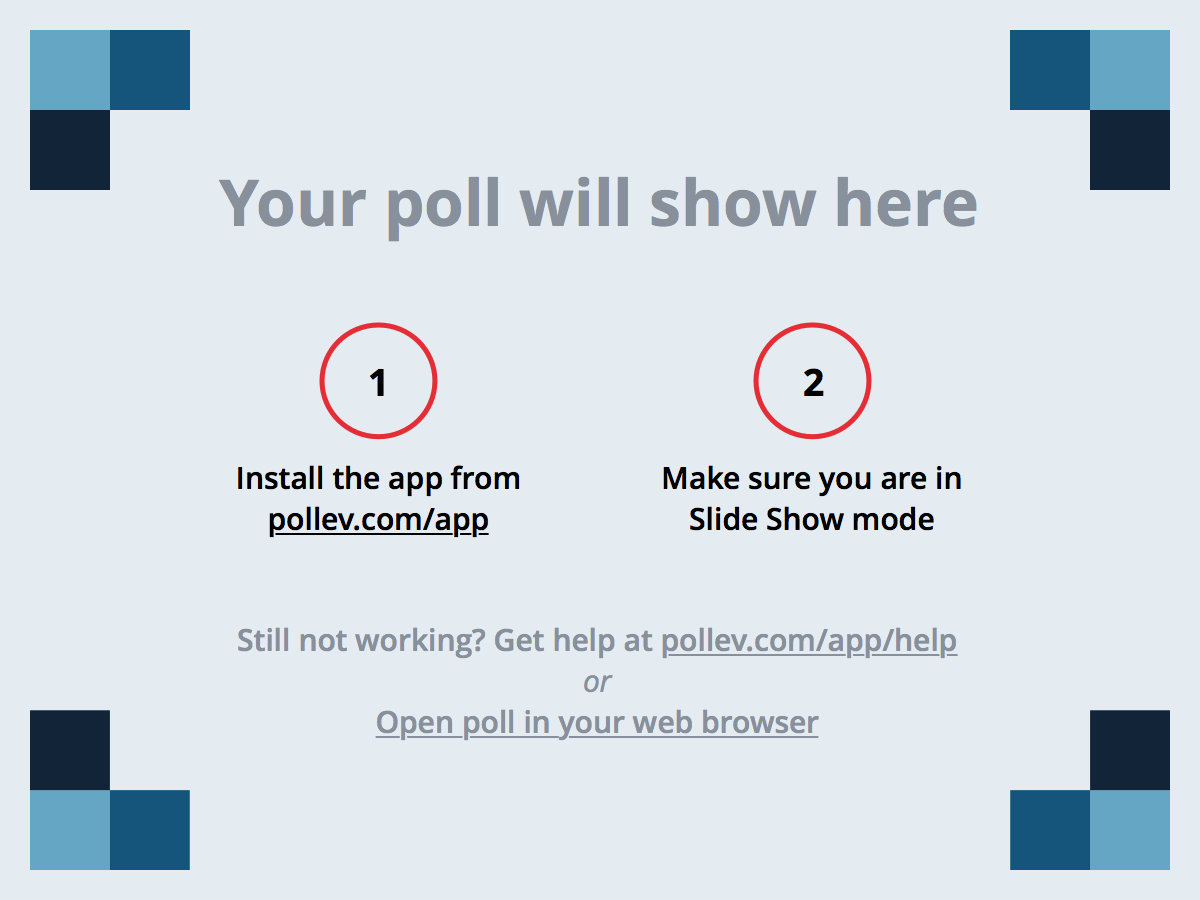 SE-2811
Dr. Mark L. Hornick
8
[Speaker Notes: Muddiest point of quarter]
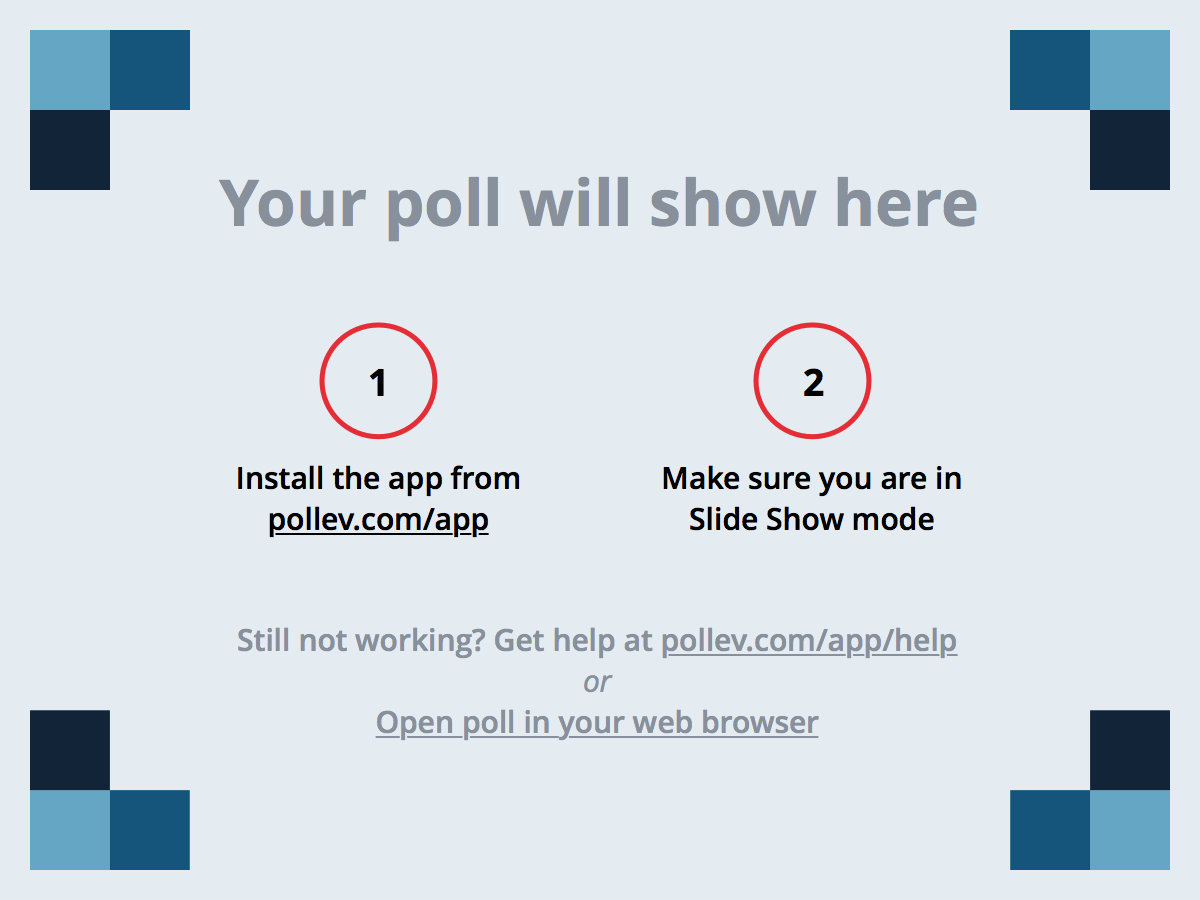 SE-2811
Dr. Mark L. Hornick
9
[Speaker Notes: Star Wars]
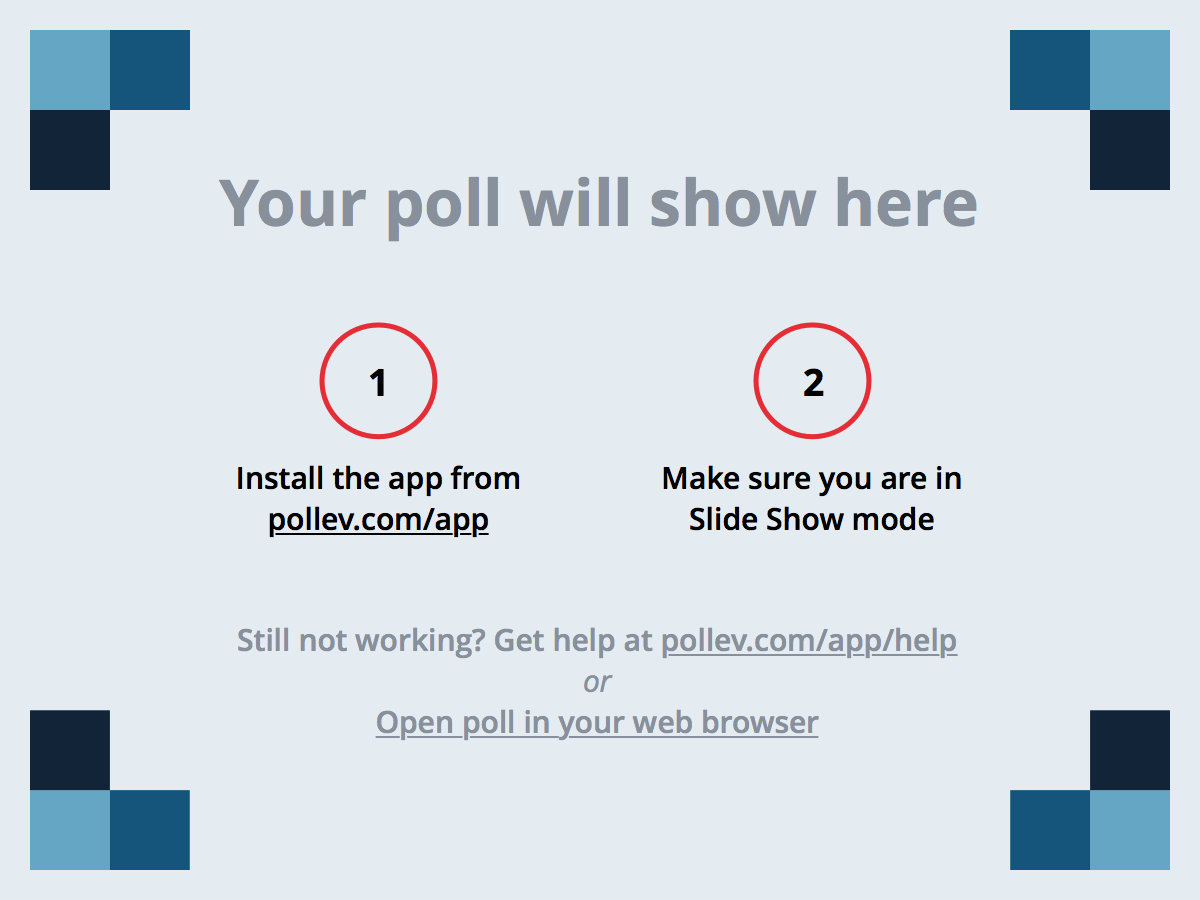 SE-2811
Dr. Mark L. Hornick
10
[Speaker Notes: Muddiest Point]